TEN CYBER QUESTIONS EVERY ADVOCATE SHOULD BE ASKING
“defend today, 
secure tomorrow.”
Ronald (Ron) KeenSenior Advisor, National Risk Management CenterRonald.Keen@cisa.dhs.gov
Introduction
Tenets of Cybersecurity
Boundary Protection
Access Control
Asset Management
Network Monitoring
The Ten Questions
Closing
Agenda?
2
“As we know, there are known knowns. There are things we know we know. We also know there are known unknowns. That is to say, we know there are some things we do not know. But there are also unknown unknowns — the ones we don't know we don't know.“
Donald Rumsfeld
3
Boundary Protection
Access Control
Asset Management
Network Monitoring
Tenets of Cybersecurity
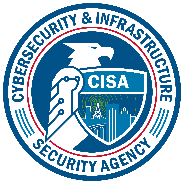 4
[Speaker Notes: Addt’l:
With Healthcare and Public Health being the largest of the 16 Critical Infrastructure Sectors, understanding risks pertaining to the 55 National Critical Functions is imperative to the NRMC’s analytic work. 

The COVID Task Force found a wide variety of threats to patient care and survival stemming from attacks that exploit unguarded IoT attack surfaces in hospitals. These include medical devices, as well as security cameras and access controls to physically protect healthcare facilities. “The Internet of Medical Things is more brittle than we expect,” said Josh Corman, chief strategist of the CISA Task Force. “Before the pandemic, notably, 85% of hospitals in the U.S. lacked a single security person on staff.” (Venture Beat: 5 Key Industries in Need of IoT Security)

Over the past 15 months, the health sector has experienced over 2600 ransomware attacks, which is the most attacks per sector and second highest dollar amount in payouts.]
1.  Regarding Boundary Protection, what cybersecurity measures have been implemented?
2.  Has the company implemented layered or segmented defenses?
3.  How often does the company conduct a comprehensive audit of all external-facing access points, then update the system architecture plans to reflect the most current, accurate data?
4.  Has the company implemented increasing complex multi-factor authentication for critical boundary areas and operational systems?
5.  How often does the company conduct a comprehensive credentials audit?
The Ten Questions
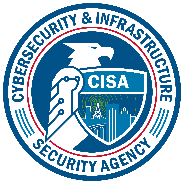 5
[Speaker Notes: Addt’l:
With Healthcare and Public Health being the largest of the 16 Critical Infrastructure Sectors, understanding risks pertaining to the 55 National Critical Functions is imperative to the NRMC’s analytic work. 

The COVID Task Force found a wide variety of threats to patient care and survival stemming from attacks that exploit unguarded IoT attack surfaces in hospitals. These include medical devices, as well as security cameras and access controls to physically protect healthcare facilities. “The Internet of Medical Things is more brittle than we expect,” said Josh Corman, chief strategist of the CISA Task Force. “Before the pandemic, notably, 85% of hospitals in the U.S. lacked a single security person on staff.” (Venture Beat: 5 Key Industries in Need of IoT Security)

Over the past 15 months, the health sector has experienced over 2600 ransomware attacks, which is the most attacks per sector and second highest dollar amount in payouts.]
6.  How often are passwords required to be changed?
7.  Has the company completed a comprehensive Asset Management Program to inventory all cyber architecture devices and systems to ensure all patches, upgrades and version software are accurate and installed correctly while also ensuring default passwords are changed and unnecessary external boundary accesses are neutralized?
8.  How is data collected, maintained and used by the company stored, transmitted, and protected?
9.  Does the company have an effective and robust network monitoring program in place to efficiently detect and mitigate adversarial activity and intrusion attempts?
10. How often does the company conduct a risk management assessment employing services such as assessing the cyber architecture, scanning for vulnerabilities or performing penetration tests?
The Ten Questions
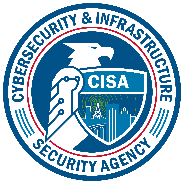 6
[Speaker Notes: Addt’l:
With Healthcare and Public Health being the largest of the 16 Critical Infrastructure Sectors, understanding risks pertaining to the 55 National Critical Functions is imperative to the NRMC’s analytic work. 

The COVID Task Force found a wide variety of threats to patient care and survival stemming from attacks that exploit unguarded IoT attack surfaces in hospitals. These include medical devices, as well as security cameras and access controls to physically protect healthcare facilities. “The Internet of Medical Things is more brittle than we expect,” said Josh Corman, chief strategist of the CISA Task Force. “Before the pandemic, notably, 85% of hospitals in the U.S. lacked a single security person on staff.” (Venture Beat: 5 Key Industries in Need of IoT Security)

Over the past 15 months, the health sector has experienced over 2600 ransomware attacks, which is the most attacks per sector and second highest dollar amount in payouts.]
Questions?
Ronald (Ron) KeenSenior Advisor, National Risk Management CenterRonald.Keen@cisa.dhs.gov
7
8